22C:19 Discrete MathTrees
Fall 2011
Sukumar Ghosh
What is a tree?
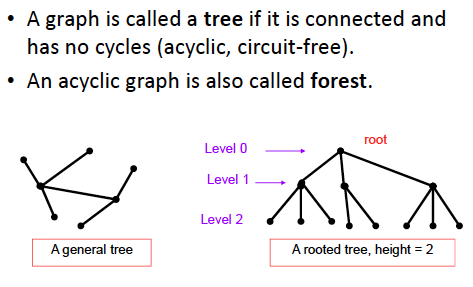 Rooted tree: recursive definition
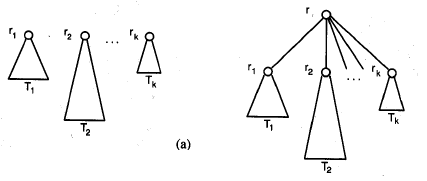 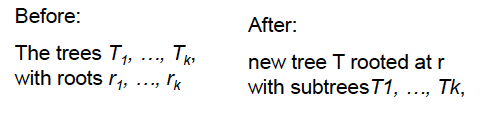 Rooted tree terminology
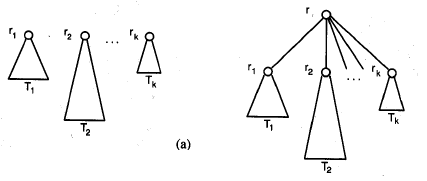 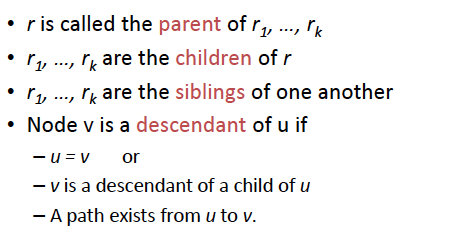 Rooted tree terminology
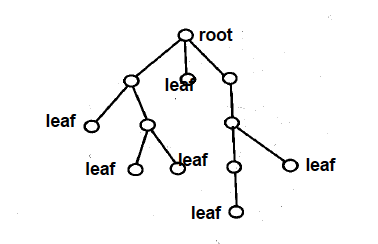 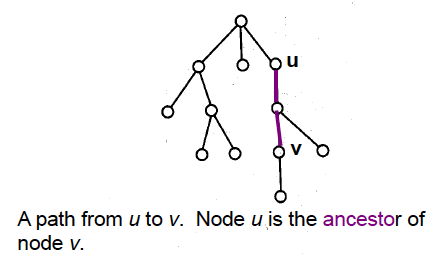 A subtree
Rooted tree terminology
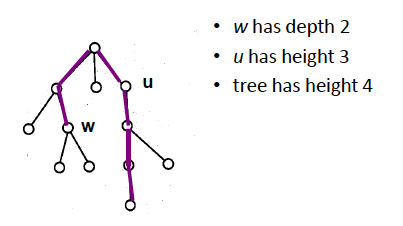 Important properties of trees
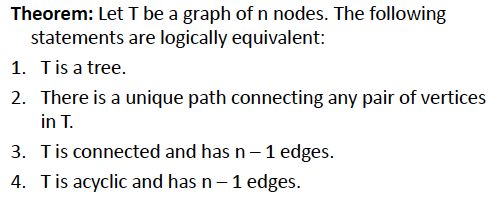 Important properties of trees
Every tree is a bipartite graph. Every tree is a planar graph.

Every connected graph G admits a spanning tree, which is a tree that contains every vertex of G and whose edges are edges of G.
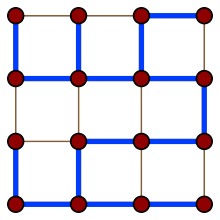 Many other spanning trees exist
Trees as models
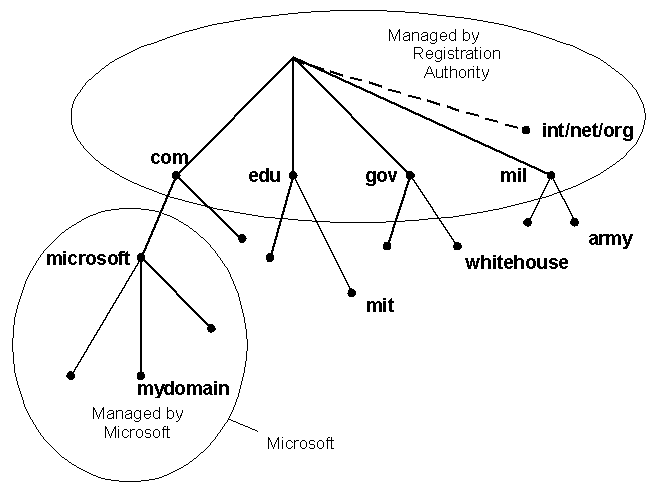 Domain Name System
Trees as models
directory
subdirectory
subdirectory
subdirectory
file
file
file
file
file
file
file
file
file
Computer File System
This tree is a ternary (3-ary) tree, since each non-leaf node has three children
Binary tree
Each non-leaf node has up to 2 children. If every non-leaf 
node has exactly two nodes, then it becomes a full binary tree
Question.
How many edges does a full binary tree with n nodes have?
How many edges does a full m-ary tree with n nodes have?
Binary search tree
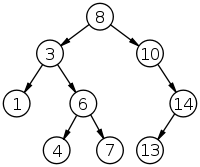 Ordered binary tree. For any non-leaf node
The left subtree contains the lower keys.
The right subtree contains the higher keys.
How can you search an item? How many steps
Does each search take?
A binary search tree of size 9 
and depth 3, with root 8 and 
leaves 1, 4, 7 and 13
Huffman coding
Consider the problem of coding the letters of the English 
alphabet using bit-strings. One easy solution is to use
5 bits for each letter (25 > 26). Another such example is
The ASCII code. These are static codes, and do not make
use of the frequency of usage of the letters to reduce the 
size of the bit string. 

One method of reducing the size of the bit pattern is to use 
prefix codes.
Prefix codes
0
In typical English texts, e is
most frequent, and then come
a, l, n, s, t … Using the prefix tree,

e = 0, a = 10, l= 110, n = 1110 etc

Such techniques are popular for
data compression purposes. The
resulting code is a variable-length
code.
1
0
e
1
a
0
1
l
0
1
n
1
0
s
t
Huffman codes
Another data compression technique first developed 
By David Huffman when he was a graduate student 
at MIT in 1951. (see pp. 763-764 of the textbook)
Game trees
How to visualize the moves in a game as a tree?

How does Deep Blue play chess?

We will discuss this in the class